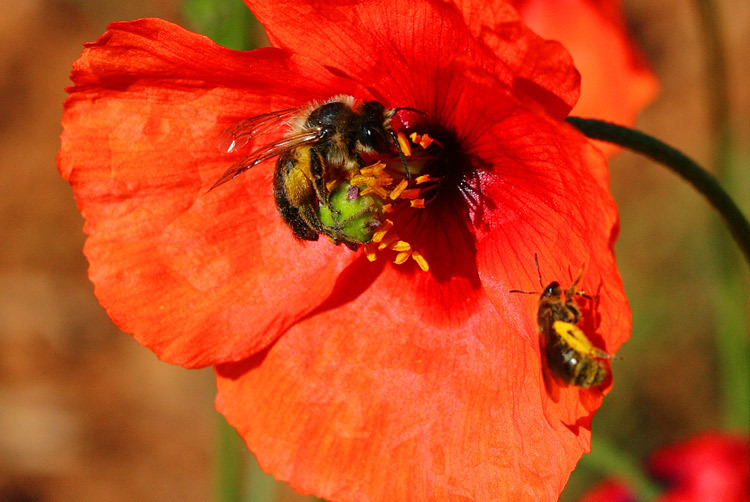 [Speaker Notes: 1]
‘De mens riep: ‘Eindelijk een mens, net als ik! Ze is mijn eigen vlees en bloed, want ze is gemaakt uit een deel van mij. Ik noem haar ‘vrouw’.’ Zo komt het dat een man niet bij zijn vader en moeder blijft. Hij gaat met zijn vrouw leven en ze worden samen helemaal één.’
[Speaker Notes: 2]
1 + 1 = 1
[Speaker Notes: 3]
[Speaker Notes: 4]
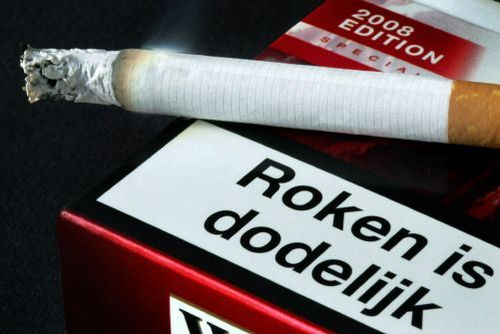 [Speaker Notes: 5]
misbruik
[Speaker Notes: 6]
misbruik			spreek je uit
[Speaker Notes: 7]
misbruik			spreek je uit
porno
[Speaker Notes: 8]
misbruik			spreek je uit
porno			bespreek het
[Speaker Notes: 9]
misbruik			spreek je uit
porno			bespreek het
seks				praat er over
[Speaker Notes: 10]
[Speaker Notes: 11]
Tips voor meiden
1. Jongens willen je respect.
[Speaker Notes: 1]
Tips voor jongens
1. Het gaat meiden om jouw hart.
[Speaker Notes: 13]
Tips voor meiden
1. Jongens willen je respect.
2. Ze zijn onzekerder dan je denkt.
[Speaker Notes: 14]
Tips voor jongens
1. Het gaat meiden om jouw hart.
2. Ze willen graag geborgenheid.
[Speaker Notes: 15]
Tips voor jongens
1. Het gaat meiden om jouw hart.
2. Ze willen graag geborgenheid.
3. Echte communicatie leer je boven de lakens.
[Speaker Notes: 16]
Tips voor meiden
1. Jongens willen je respect.
2. Ze zijn onzekerder dan je denkt.
3. Jongens voelen met hun ogen.
[Speaker Notes: 17]
Tips voor meiden
1. Jongens willen je respect.
2. Ze zijn onzekerder dan je denkt.
3. Jongens voelen met hun ogen.
4. Ze zijn gevoelig, maar heb even geduld.
[Speaker Notes: 18]
Tips voor jongens
1. Het gaat meiden om jouw hart.
2. Ze willen graag geborgenheid.
3. Echte communicatie leer je boven de lakens.
4. Ze vallen op jongens die hen speciaal maken.
[Speaker Notes: 19]
Tip voor allebei
Ga zuinig om met je eigen lichaam en dat van de ander.
[Speaker Notes: 20]